МАТЕМАТИКА 4. РАЗРЕД
ПИСМЕНО ДИЈЕЉЕЊЕ
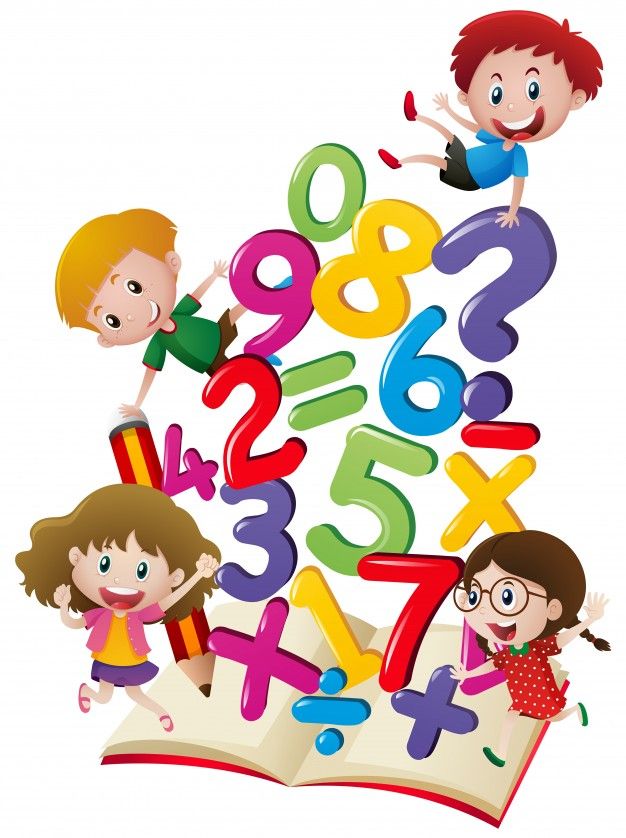 Рачунање у таблици мјесних вриједности:
: 3
2
3
1
-
3
6
0
Рачунамо
-
6
9
-
3С : 3= 1С      1С · 3= 3С     3С - 3С = 0С
9
0
0
6Д : 3= 2Д      2Д · 3= 6Д     6Д - 6Д = 0Д
9Ј : 3 = 3Ј        3Ј · 3 = 9Ј       9Ј - 9Ј = 0Ј
Дијелимо најприје СТОТИНЕ, затим ДЕСЕТИЦЕ и на крају ЈЕДИНИЦЕ.
МАТЕМАТИКА 4. РАЗРЕД
Рачунање без таблице мјесних вриједности:
1
369 : 3 =
2
3
3 (С) подијељено са 3 је 1 (С)
.
-
3
1 пута 3 је 3
.
3 минус 3 је 0
6
.
-
6
6 (Д) подијељено са 3 је 2 (Д)
9
-
2 пута 3 је 6
9
6 минус 6 је 0
0
9 (Ј) подијељено са 3 је 3 (Ј)
3 пута 3 је 9
9 минус 9 је 0
МАТЕМАТИКА 4. РАЗРЕД
Израчунај количнике:
(2. задатак стр.122)
214·2
428
428 : 2 =
214
120
240 : 2 =
120·2
240
-
4
-
2
2
4
-
-
2
4
0
8
-
-
0
8
0
0
МАТЕМАТИКА 4. РАЗРЕД
(4. задатак стр.122)
На градилиште је довезено 848 џакова цемента на четири камиона. Колико је довезао сваки камион ако је у сваком исти број џакова?
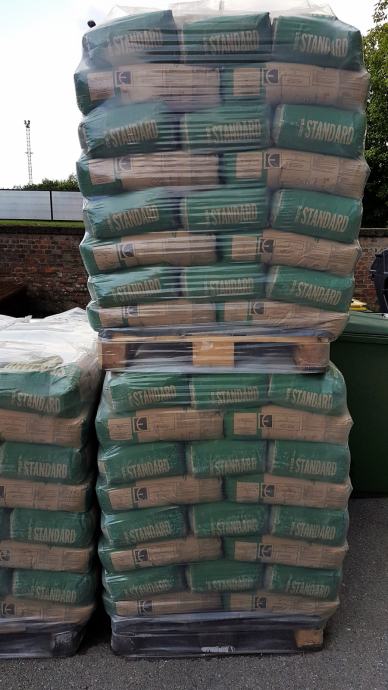 212               212·4
 - 8                                  848       
     4
   - 4 
        8 
      - 8   фогошиди            
        0
848: 4 =
Oдговор:
Сваки камион је довезао 212 џакова цемента.
МАТЕМАТИКА 4. РАЗРЕД
Задаци за самосталан рад:
У уџбенику урадити 3. и 5. задатак на страни 122.
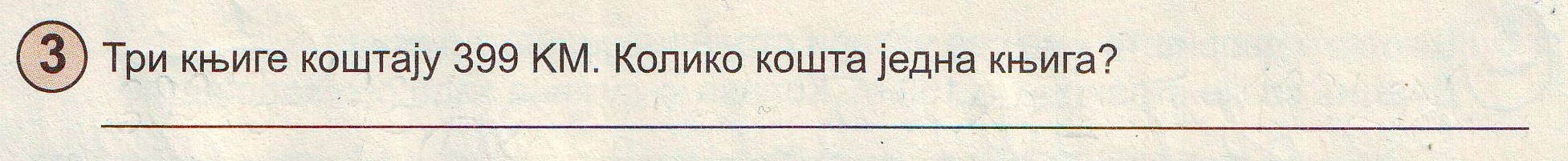 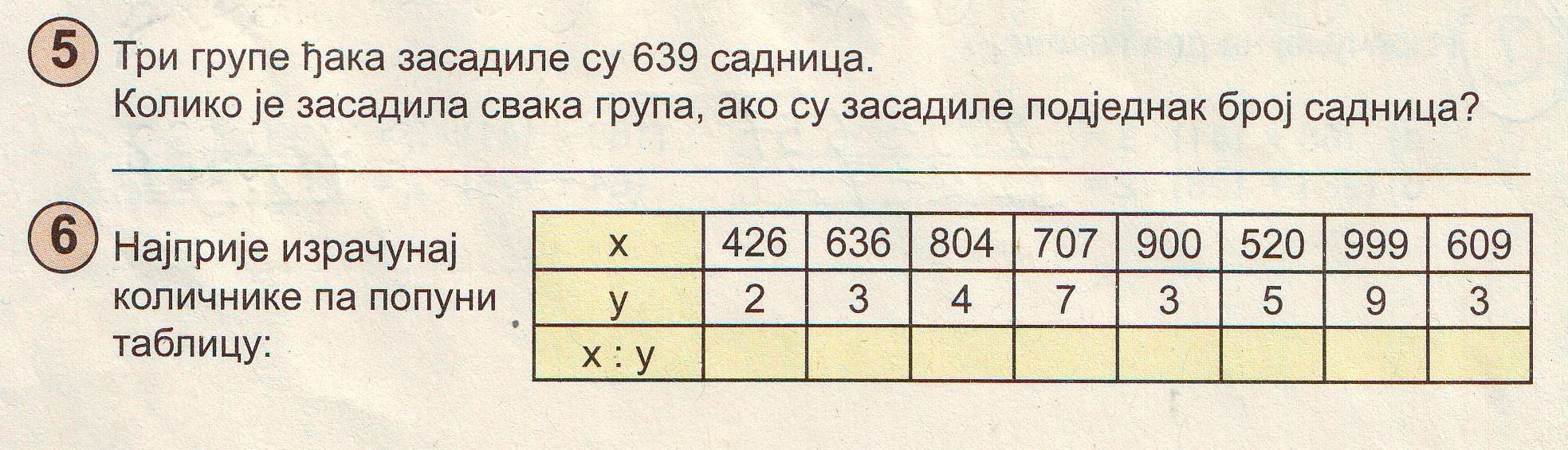 МАТЕМАТИКА 4. РАЗРЕД